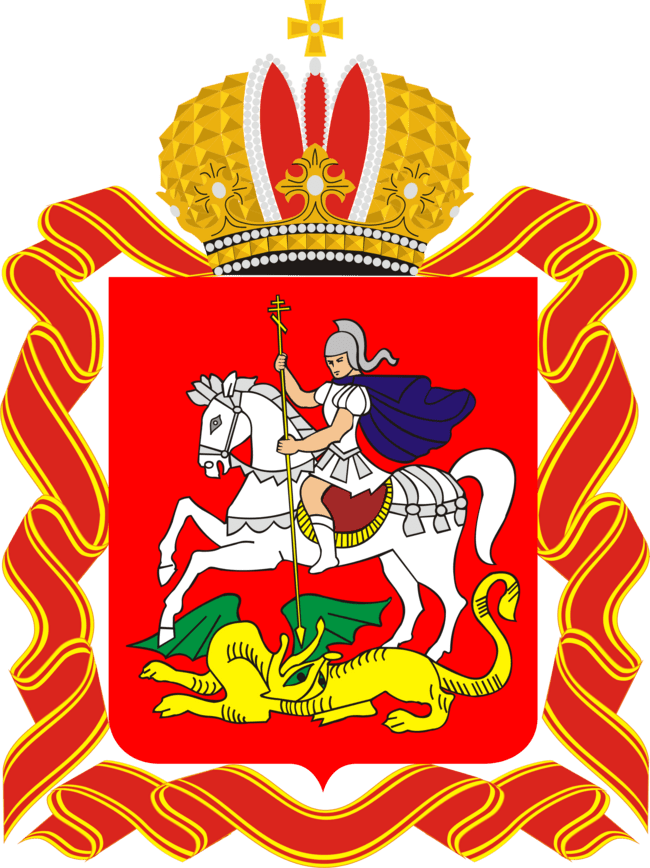 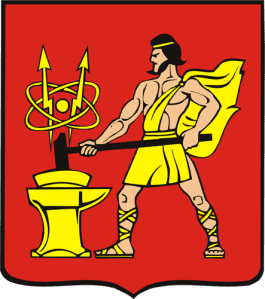 Бюджет для граждан 

на основании проекта решения Совета Депутатов городского округа Электросталь Московской области  «Об исполнении бюджета городского округа Электросталь Московской области 
за 2023 год»
Содержание
Обращение к жителям городского округа Электросталь
Нормативная база формирования проекта бюджета
Коротко о бюджете
Участие граждан в бюджетном процессе
Обеспечение открытости и прозрачности бюджетного процесса
Что нужно знать о бюджетной системе?
Что нужно знать о бюджетном процессе в г.о. Электросталь
Основные задачи и приоритеты бюджетной политики городского округа
Основные показатели социально-экономического развития городского округа
Основные характеристики бюджета городского округа
Динамика налоговых и неналоговых доходов бюджета городского округа
Объем и структура налоговых и неналоговых доходов, а также межбюджетных трансфертов 
Удельный объем доходов на душу населения в сравнении с другими муниципалитетами
Расходы бюджета городского округа, их структура
Меры социальной поддержки населения
Информация о ставках местных налогов и льготах
Муниципальные программы городского округа
Общественно-значимые проекты городского округа
Информация для обратной связи
..…………………………..……………...3 
………………………………...……………….4
………………………………………………………………….………………...5 
………………………………………….…………………7
…………………………………...8 
…………………………………………..…………………9
……………………………………..10
………………………12
………………...13 
………………………………………….16
……………………...18

……………..……………………………………………………………………………20
……..41
……………………………………………….42
………………………………………………………….…46
………………………………………………..49
……………………………………………………54
………………………………………………68
………………………………………………………………….…70
Уважаемые жители городского округа Электросталь Московской области!
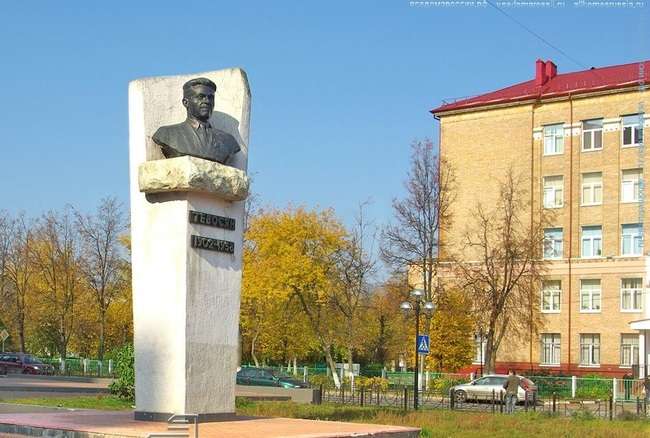 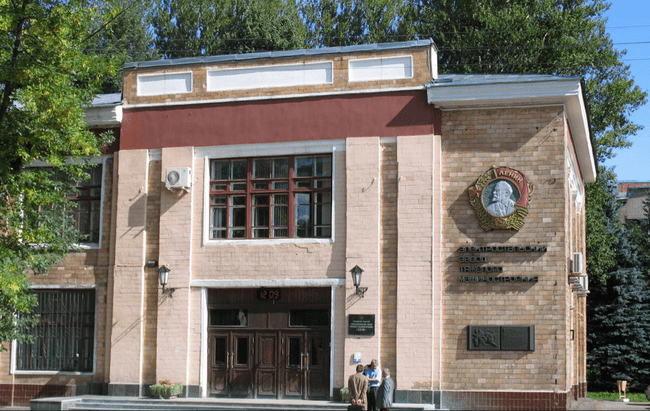 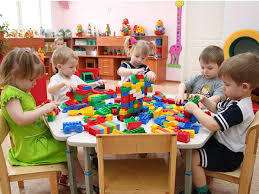 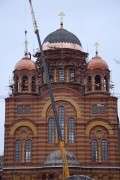 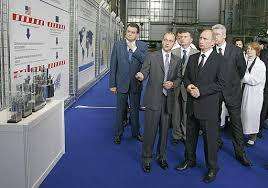 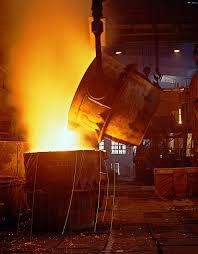 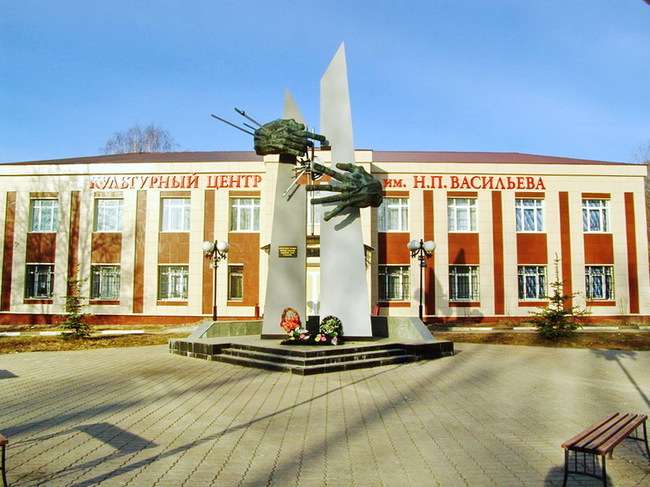 Предлагаем Вашему вниманию "Бюджет для граждан", подготовленный на основе показателей бюджета городского округа Электросталь Московской области по итогам 2023 года, решения Совета депутатов городского округа Электросталь Московской области от 27.03.2024 № 338/50 «О проведении публичных слушаний по обсуждению проекта  решения Совета депутатов городского округа Электросталь Московской области «Об исполнении бюджета городского округа Электросталь Московской области за 2023 год»
Представленная информация в доступной форме рассказывает широкому кругу лиц о бюджетной системе и бюджете городского округа и его основных показателях, ведь жители города, являясь налогоплательщиками, потребителями государственных и муниципальных услуг и, по сути, источником правовых норм, которые закрепляют формат распределения общественных благ, должны быть уверены в том, что передаваемые ими в распоряжение городского округа средства используются прозрачно и эффективно, приносят конкретные результаты как для общества в целом, так и для каждой семьи, для каждого человека.
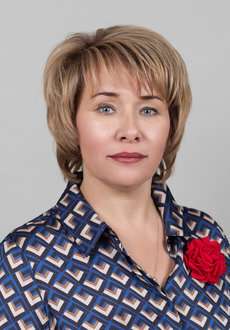 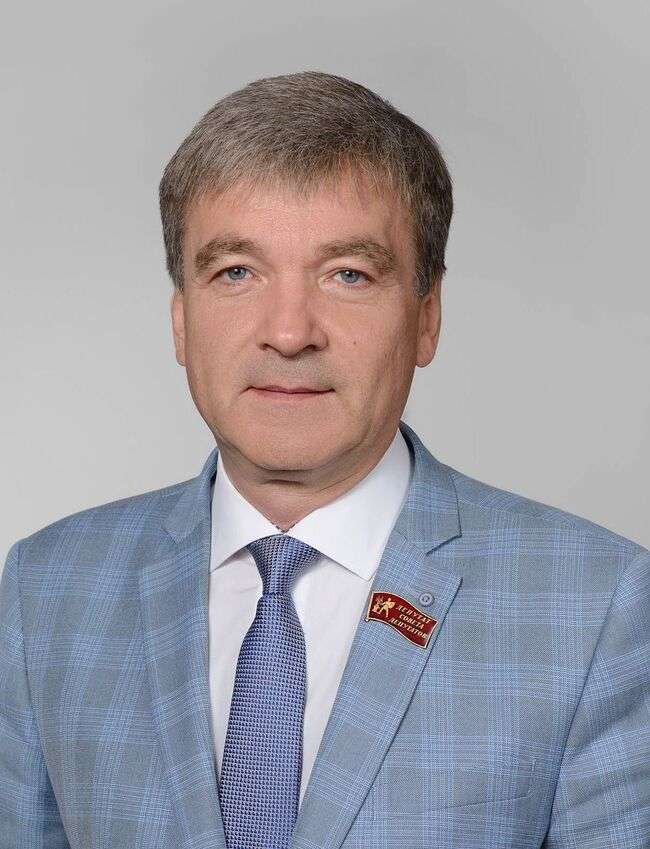 Глава городского округа 
Электросталь

Волкова Инна Юрьевна
Председатель Совета депутатов городского округа Электросталь

Мироничев Олег Иванович
3
Нормативная база формирования проекта отчета исполения бюджета городского округа Электросталь:
Федеральный закон от 06 октября 2003 года   № 131-ФЗ «Об общих принципах организации местного  самоуправления в Российской Федерации»;
Бюджетный кодекс Российской Федерации;
Устав городского округа Электросталь Московской области;
Положение о бюджетном процессе в городском округе Электросталь Московской области;
решение Совета депутатов городского округа Электросталь Московской области от 15.12.2022  №  193/35 "О бюджете городского округа Электросталь Московской области на 2023 год и на плановый период 2024 и 2025 годов" (с изменениями)
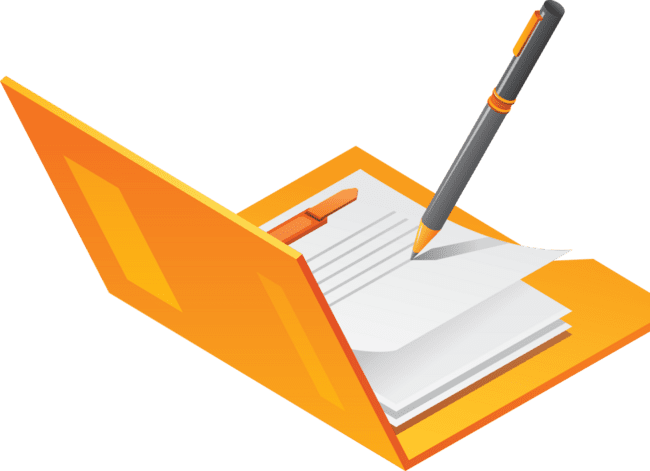 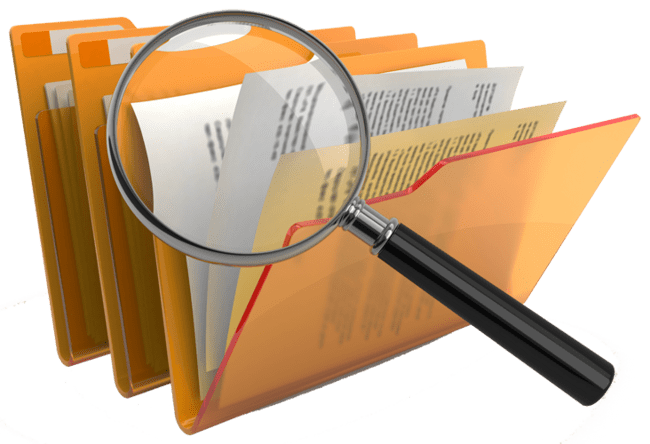 4
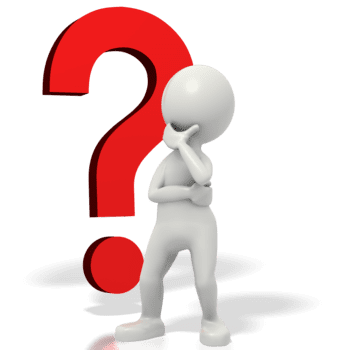 Коротко о бюджете
Бюджет — форма образования и расходования денежных средств, предназначенных для финансового обеспечения задач и функций государства и местного самоуправления.
Бюджет для граждан - это упрощенная версия бюджетного документа, которая использует неформальный язык и доступные форматы, чтобы облегчить для граждан понимание бюджета.
Бюджетная система Российской Федерации основанная на экономических отношениях и государственном устройстве Российской Федерации совокупность федерального бюджета, бюджета субъектов Российской Федерации, местных бюджетов и бюджетов государственных внебюджетных фондов.
Бюджетный процесс  — деятельность органов местного самоуправления и иных участников по составлению и рассмотрению проектов бюджетов, утверждению и исполнению бюджетов, контролю за их исполнением, осуществлению бюджетного учета, составлению, внешней проверке, рассмотрению и утверждению бюджетной отчетности.
Сбалансированность бюджета  — основной принцип формирования бюджета, при котором объем доходов равен объему расходов. При превышении объема доходов над объемом расходов возникает профицит бюджета, при превышении объема расходов над объемом доходов возникает бюджетный дефицит.
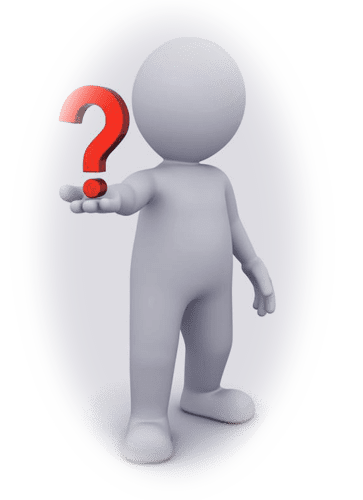 5
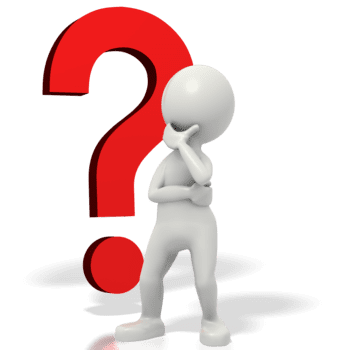 Коротко о бюджете
Доходы бюджета  - поступающие в бюджет денежные средства, за исключением средств, являющихся в соответствии с Бюджетным Кодексом Российской Федерации источниками финансирования дефицита бюджета.
Дотации - межбюджетные трансферты, предоставляемые на безвозмездной и безвозвратной основе без установления направлений их использования. 
Иные межбюджетные трансферты - это целевые трансферты, представление на осуществление части полномочий по решению вопросов регионального (местного) значения в соответствии с заключенными соглашениями. 
Субсидии - межбюджетные трансферты, предоставляемые в целях софинансирования расходных обязательств, возникающих при выполнении полномочий органов местного самоуправления.
Расходы бюджета - выплачиваемые из бюджета денежные средства, за исключением средств, являющихся в соответствии с Бюджетным Кодексом Российской Федерации источниками финансирования дефицита бюджета.
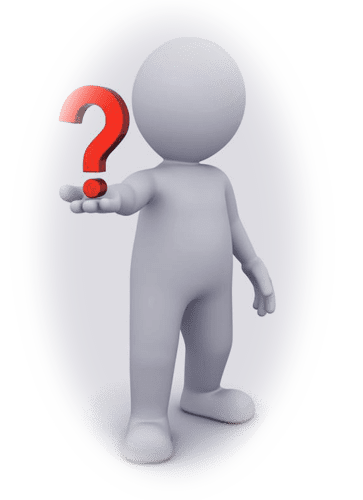 6
Участие граждан в бюджетном процессе
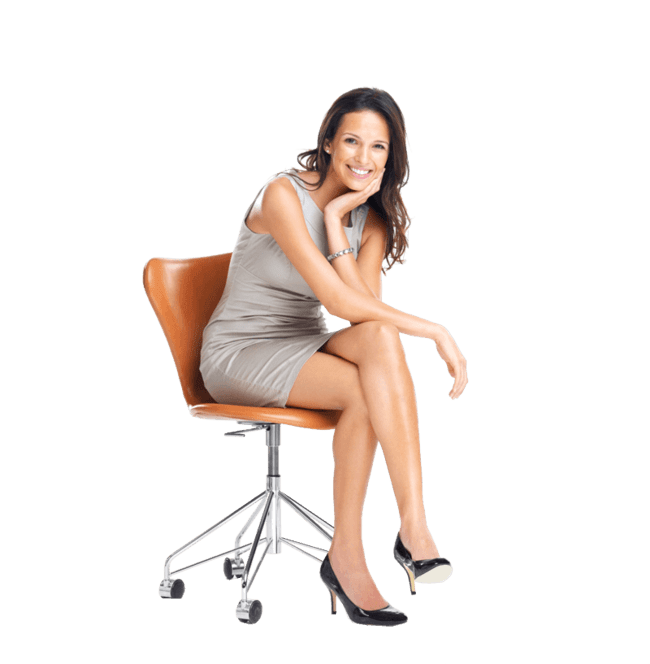 Налогоплательщик формирует бюджет
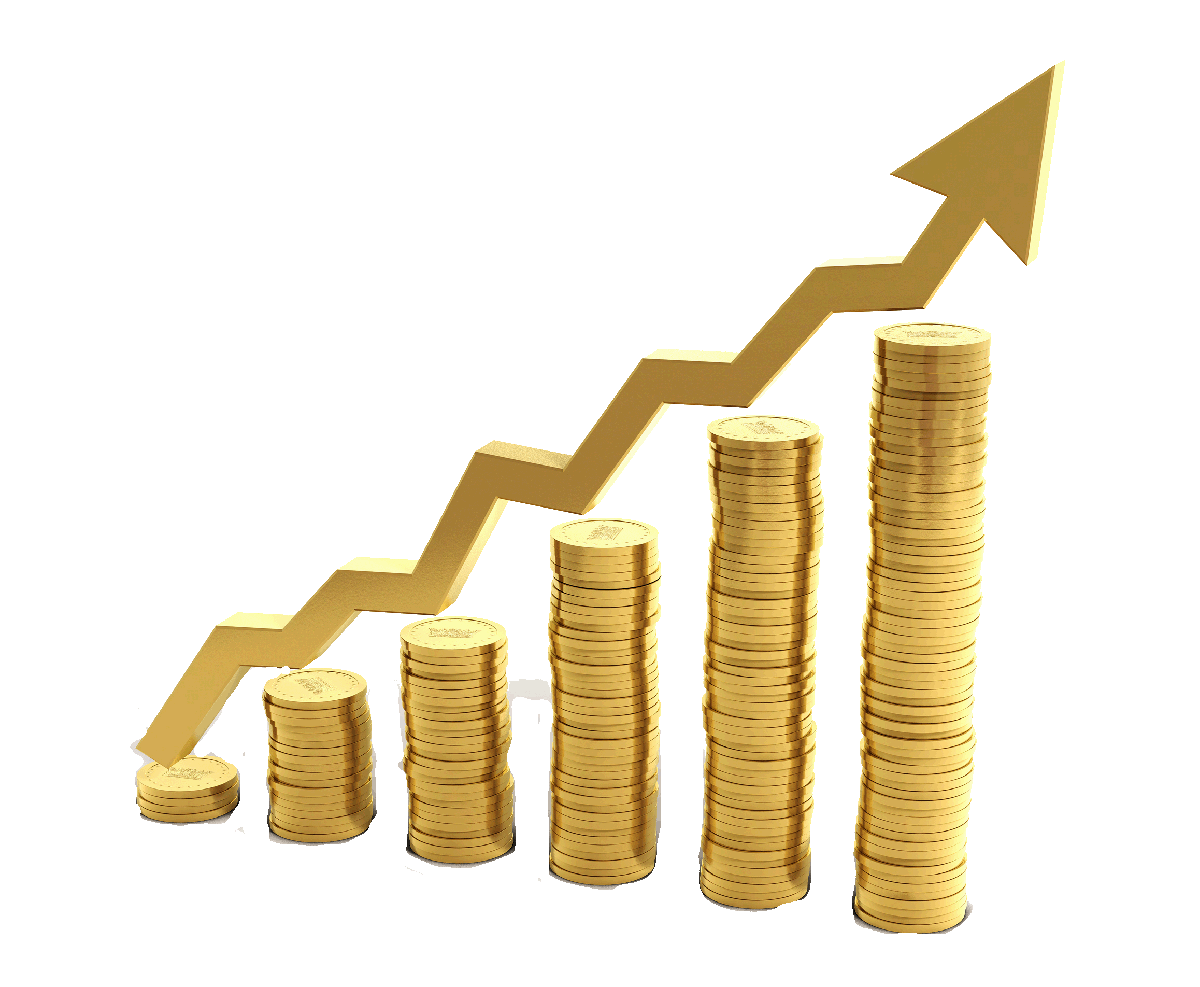 Налогоплательщик осуществляет контроль
Налогоплательщик получает услуги
7
Обеспечение открытости и прозрачности бюджетного процесса
Общедоступные публичные материалы о проекте бюджета и ежемесячные отчеты о его исполнении;
Информация о показателях бюджета в общедоступной форме "Бюджет для граждан";
Проведение антикоррупционной экспертизы нормативно-правовых актов;
Проведение публичных слушаний по проекту бюджета и по принятию отчета об исполнении бюджета;
Общественный контроль;
Проведение контрольных мероприятий контролирующими органами.
8
Что нужно знать о бюджетной системе?
К бюджетам бюджетной системы Российской Федерации относятся:
9
Что нужно знать о бюджетном процессе в городском округе Электросталь?
Бюджетный процесс состоит из этапов:
Участники бюджетного процесса:
глава городского округа;
Совет депутатов;
администрация;
главные распорядители (распорядители) бюджетных средств;
главные администраторы (администраторы) доходов бюджета;
главные администраторы (администраторы) источников финансирования дефицита бюджета;
КОНТРОЛЬНО-СЧЕТНАЯ ПАЛАТА ГОРОДСКОГО ОКРУГА Электросталь московской области;
получатели бюджетных средств;
финансовое управление;
иные органы, на которые законодательством Российской Федерации, Московской области возложены бюджетные, налоговые и иные полномочия.
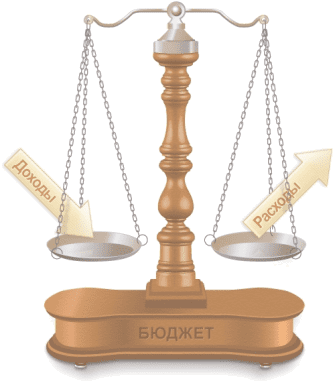 10
При формировании бюджета городского округа Электросталь на 2023 год учтены:
Положения послания Президента Российской Федерации Федеральному Собранию Российской Федерации, определяющие бюджетную политику;
Указы Президента Российской Федерации; 
Изменения федерального, регионального и местного законодательства;
Основные направления бюджетной и налоговой политики; 
Прогноз социально-экономического развития городского округа Электросталь Московской области;
Муниципальные программы городского округа.
11
Основные задачи и приоритеты бюджетной политики городского округа Электросталь
Устойчивое экономическое развитие городского округа Электросталь;
Формирование "программного" бюджета городского округа, исходя из четкой приоритизации  и необходимости безусловного исполнения действующих расходных обязательств, в том числе с учётом их оптимизации и повышения эффективности их исполнения;
Обеспечение комфортных условий проживания, повышение качества и условий жизни населения на территории городского  округа Электросталь Московской области;
Создание условий для оказания качественных муниципальных услуг на основе муниципального задания;
Повышение  эффективности распределения бюджетных средств, ответственного подхода  к принятию новых расходных обязательств с учётом их социально-экономической значимости.
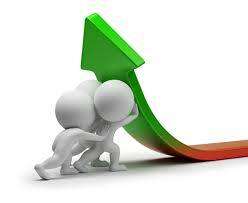 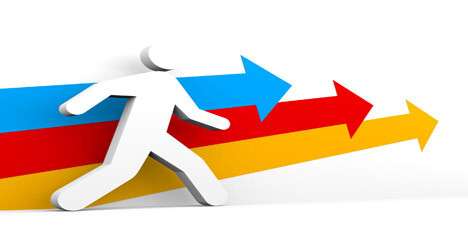 12
Информация о выполнении основных показателей социально-экономического развития  городского округа Электросталь
С учетом параметров прогноза социально-экономического развития городского округа Электросталь на 2024-2026 годы определены основные параметры проекта бюджета городского округа Электросталь на трехлетний период.
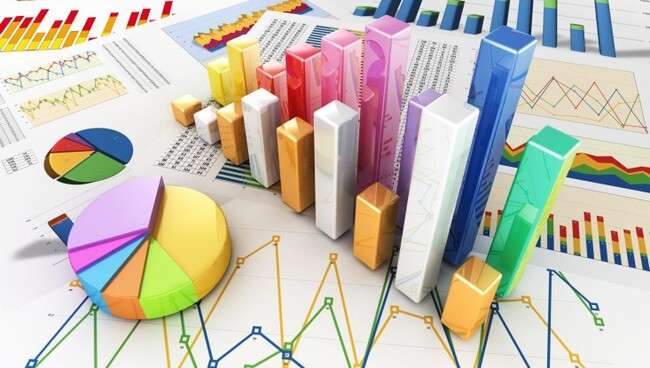 13
Муниципальные учреждения городского округа Электросталь Московской области
14
Доходы и расходы бюджета
Доходы бюджета 
это денежные средства, поступающие в безвозмездном и безвозвратном порядке согласно законодательству Российской федерации в распоряжение органов государственной власти Российской Федерации, субъектов Российской Федерации и муниципальных образований.
Расходы бюджета 
это денежные средства, направленные на финансовое обеспечение задач и функций государственного и местного самоуправления.
15
Основные параметры бюджета городского округа Электросталь 2023 года
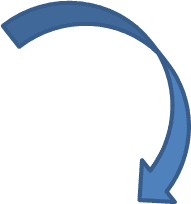 Доходы бюджета:
План 7 921,7млн. руб.
Факт  8 614,5 млн. руб.
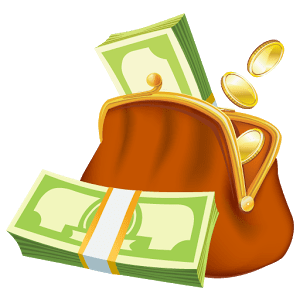 Расходы бюджета:
План 8 228,7 млн. руб.
Факт 7 920,8 млн. руб.
Дефицит / Профицит  бюджета: 
План  -363,2 млн. руб.
Факт  +693,7 млн. руб.
16
Информация о выполнении основных характеристик бюджета 
за период  2022 - 2026 г.г.
17
Основные характеристики бюджета за период 2022 - 2026 г.г.
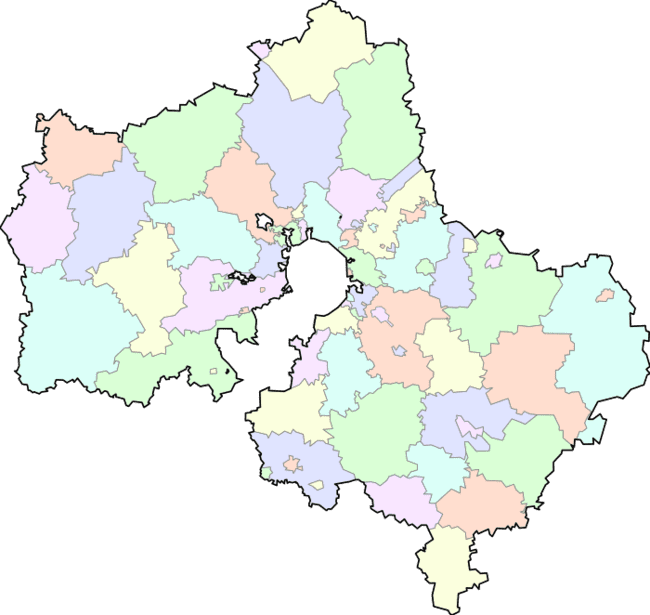 Московская область
18
Динамика налоговых и неналоговых доходов, а также межбюджетных трансфертов, поступающих в бюджет г.о.Электросталь  в 2022-2026 годах, млн. руб.
19
Динамика доходов на душу населения г.о.Электросталь
20
Информация об объеме и структуре налоговых и неналоговых доходов, а также межбюджетных трансфертах, в динамике 2022 - 2026 годов, тыс.руб.
21
Информация об объеме и структуре налоговых и неналоговых доходов, а также межбюджетных трансфертах, в динамике 2022 - 2026 годов, тыс.руб.
22
Информация об объеме и структуре налоговых и неналоговых доходов, а также межбюджетных трансфертах, в динамике 2022 - 2026 годов, тыс.руб.
23
Информация об объеме и структуре налоговых и неналоговых доходов, а также межбюджетных трансфертах, в динамике 2022 - 2026 годов, тыс.руб.
24
Информация об объеме и структуре налоговых и неналоговых доходов, а также межбюджетных трансфертах, в динамике 2022 - 2026 годов, тыс.руб.
25
Информация об объеме и структуре налоговых и неналоговых доходов, а также межбюджетных трансфертах, в динамике 2022 - 2026 годов, тыс.руб.
26
Информация об объеме и структуре налоговых и неналоговых доходов, а также межбюджетных трансфертах, в динамике 2022 - 2026 годов, тыс.руб.
27
Информация об объеме и структуре налоговых и неналоговых доходов, а также межбюджетных трансфертах, в динамике 2022 - 2026 годов, тыс.руб.
28
Информация об объеме и структуре налоговых и неналоговых доходов, а также межбюджетных трансфертах, в динамике 2022 - 2026 годов, тыс.руб.
29
Информация об объеме и структуре налоговых и неналоговых доходов, а также межбюджетных трансфертах, в динамике 2022 - 2026 годов, тыс.руб.
30
Информация об объеме и структуре налоговых и неналоговых доходов, а также межбюджетных трансфертах, в динамике 2022 - 2026 годов, тыс.руб.
31
Информация об объеме и структуре налоговых и неналоговых доходов, а также межбюджетных трансфертах, в динамике 2022 - 2026 годов, тыс.руб.
32
Структура налоговых доходов бюджета городского округа на 2023 год, млн. руб., %.
33
Структура неналоговых доходов бюджета городского округа на 2023 год, млн. руб., %.
34
Мероприятия, нацеленные на мобилизацию доходов в бюджет городского округа
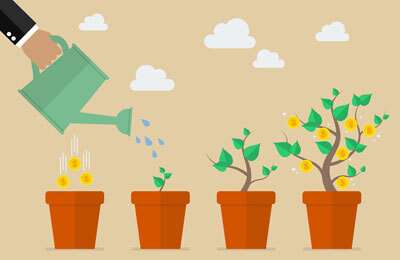 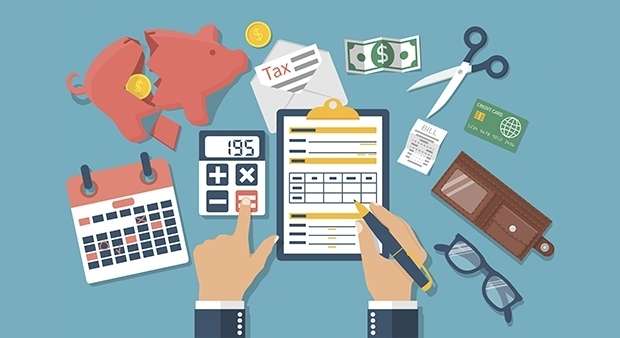 35
Удельный объем налоговых и неналоговых доходов бюджета г.о.Электросталь в расчете на душу населения по сравнению с другими муниципальными образованиями Московской области *
36
Расходы бюджета городского округа Электросталь за период  2022 -- 2026 годов.
Основными направлениями расходов бюджета является социальная сфера и ЖКХ, а так же культурная сфера и физическая культура и спорт.
Расходы на социально-культурную сферу
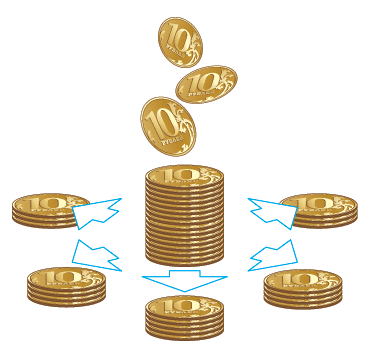 37
Информация о распределении ассигнований по разделам и подразделам классификации расходов бюджета г.о.Электросталь на 2023 год
38
Информация о распределении ассигнований по разделам и подразделам классификации расходов бюджета г.о.Электросталь на 2023 год
39
Структура расходов бюджета городского округа в разрезе отраслей  в 2023 году, %.
40
*нормативно-правовая документация по муниципальным программам представлена на официальном сайте г.о. Электросталь http://www.electrostal.ru в разделе Администрация/официальные документы/муниципальные программы
Информация о расходах бюджета с учетом интересов целевых групп пользователей
41
Информация о расходах бюджета с учетом интересов целевых групп пользователей
42
Информация о ставках и льготах по местным налогам
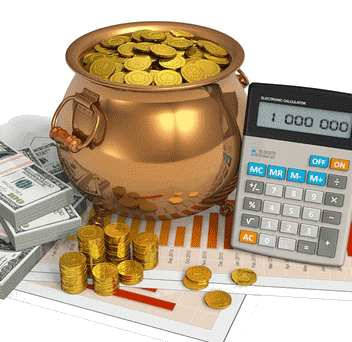 43
Информация о налоговых льготах  и ставках налогов, и об оценке налоговых расходов в связи с предоставлением льгот, установленных представительными органами местного самоуправления
44
Информация о налоговых льготах  и ставках налогов, и об оценке налоговых расходов в связи с предоставлением льгот, установленных представительными органами местного самоуправления
45
Муниципальные программы городского округа Электросталь Московской области
С целью повышения эффективности бюджетных расходов расходы бюджета планируются с использованием программно-целевого метода.
Программа социально-экономического развития муниципального образования (далее – муниципальная целевая программа) – это система мероприятий (взаимоувязанных по задачам, срокам осуществления и ресурсам), обеспечивающих в рамках реализации ключевых муниципальных функций достижение приоритетов и целей политики в соответствующей сфере социально-экономического развития муниципального образования.
Порядок разработки, реализации и контроля муниципалдьной программы
Структура программно-целевого метода
46
Информация о расходах бюджета городского округа Электросталь в разрезе муниципальных программ, млн.руб.
47
Информация о расходах бюджета городского округа Электросталь в разрезе муниципальных программ, млн.руб.
48
Информация о расходах бюджета городского округа Электросталь в разрезе муниципальных программ, млн.руб.
49
Информация о расходах бюджета городского округа Электросталь в разрезе муниципальных программ, млн.руб.
50
Информация о расходах бюджета городского округа Электросталь в разрезе муниципальных программ, млн.руб.
51
Информация о расходах бюджета городского округа Электросталь в разрезе муниципальных программ, млн.руб.
52
Информация о расходах бюджета городского округа Электросталь в разрезе муниципальных программ, млн.руб.
53
Информация о расходах бюджета городского округа Электросталь в разрезе муниципальных программ, млн.руб.
54
Информация о расходах бюджета городского округа Электросталь в разрезе муниципальных программ, млн.руб.
55
Информация о расходах бюджета городского округа Электросталь в разрезе муниципальных программ, млн.руб.
56
Информация об общественно-значимых проектах, реализованных на территории г.о.Электросталь в 2023 году
57
Информация об общественно-значимых проектах, реализованных на территории г.о.Электросталь в 2023 году
58
Информация об общественно-значимых проектах, реализованных на территории г.о.Электросталь в 2023 году
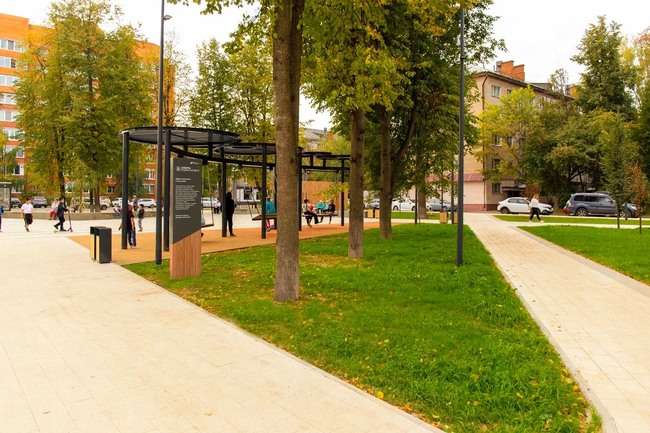 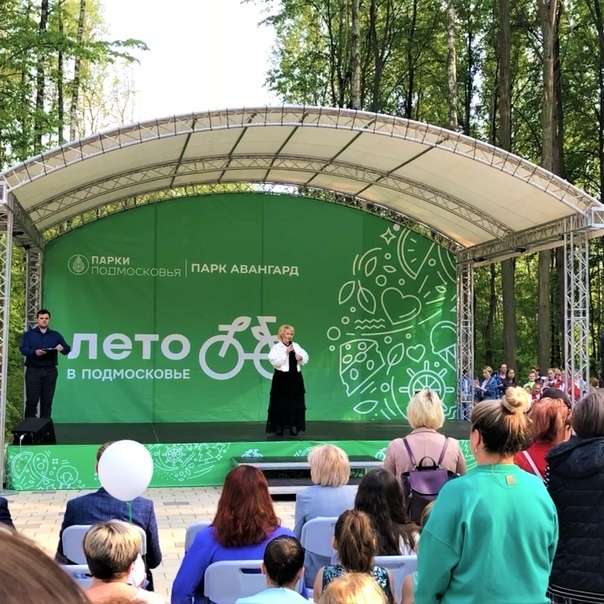 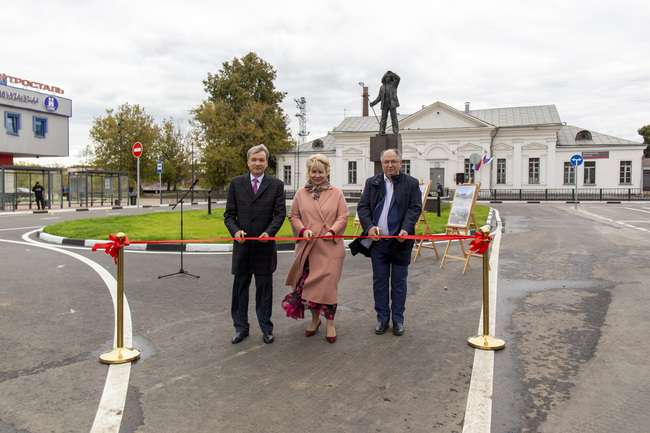 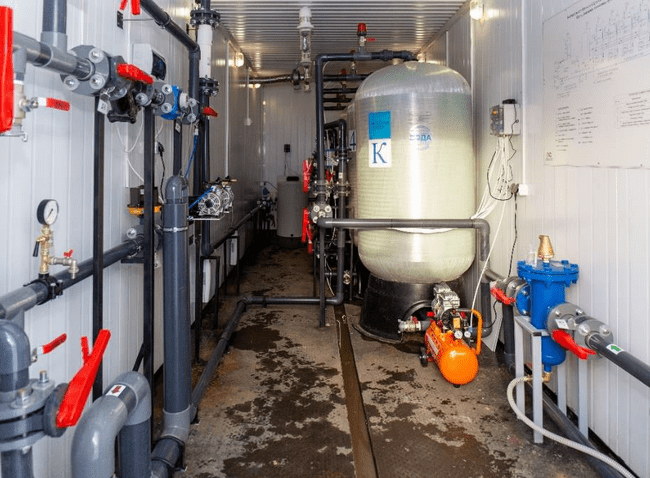 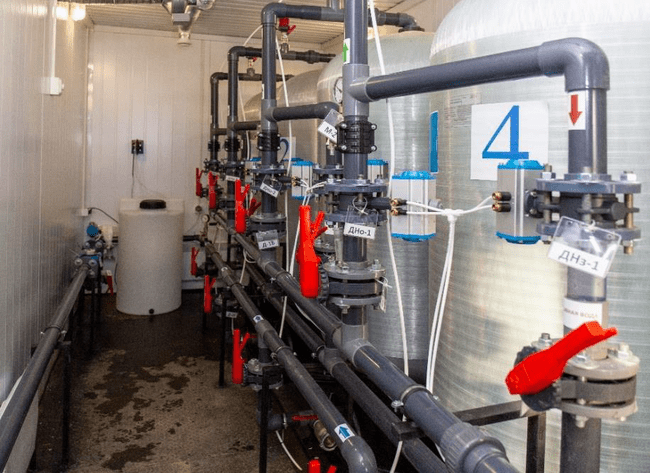 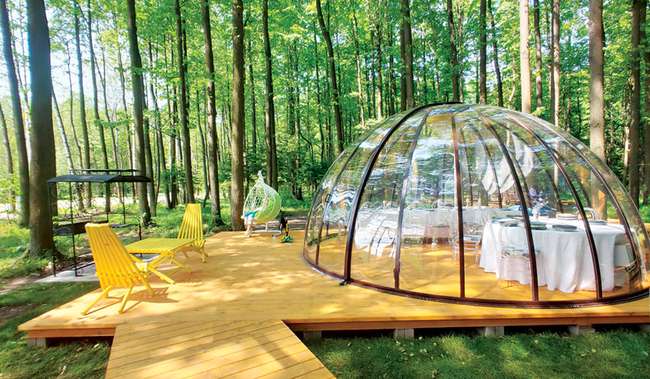 59
"Бюджет для граждан" подготовлен Финансовым управлением Администрации г.о. Электросталь Московской области
Мы надеемся, что представленная информация оказалась для Вас полезной и интересной. Свои вопросы и предложения Вы можете направить в Финансовое управление Администрации городского округа Электросталь Московской области : 
по телефону: 8 (49657) 1-99-40
письмом по почте (144012, г. Электросталь, ул. Мира, 5, Финансовое управление )
на электронный адрес: finupel@gmail.com
График работы Финансового управления Администрации городского округа Электросталь Московской области:     	пн-чт с 8-45 до 18-00,     
		пт с 8-45 до 16-45.
Прием граждан начальником управления осуществляется один раз в месяц - каждый четвертый понедельник с 10:00 до 12:00 без записи.
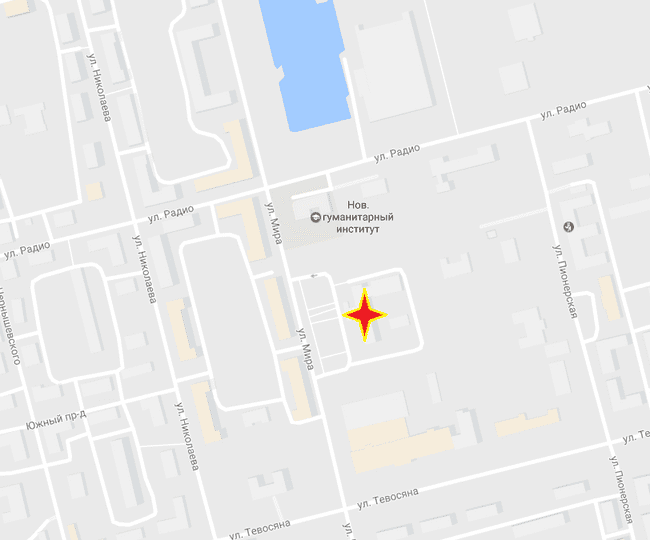 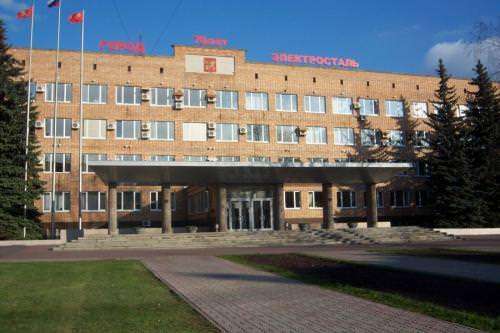 60